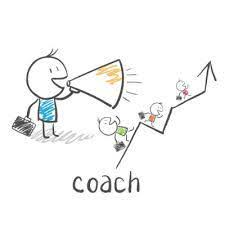 Werkbegeleiding
LP8 | Les 5
Psycho-educatie
Methode waarbij voorlichting, scholing en praktische ondersteuning wordt geboden aan cliënten en hun naasten
Doel: kennis, vaardigheden en vertrouwen krijgen in omgang met hun aandoening/beperking

Inhoud: je bespreekt:
Ziektebeeld
Oorzaken ziektebeeld
Kenmerken ziektebeeld
Beperkingen cliënt
Behandelingen ziektebeeld
Wat cliënt zelf kan doen
Voorwaarden goede psycho-educatie
Vooroordelen rond ziekte en beperking ontkrachten door:
Ontkrachten onterechte vooroordelen over aandoeningen/beperkingen
Stereotype beelden ontkrachten door realistische casussen te bespreken
Richt aandacht op herstel van aandoening indien mogelijk
Focus op leren leven met aandoening
Richten op (mentale) acceptatie van aandoening/beperking

*Openheid stimuleren
Psycho-educatie voor naasten
MZ’ers gaan naar hiernaast
Jullie bereiden in kleine groepjes vier presentaties voor over ‘een’ zelfgekozen ziektebeeld (psycho-educatie)
Lees goed de presentatieregels uit thema 18 dóór en pas ze toe.
PW: Taken en verantwoordelijkheden
Wat moet een stagebegeleider volgens jullie vooral goed kunnen? 
Schrijf dit op de flap-over
Bij begeleiden van stagiaires komt ook voor:
Introduceren nieuwe mensen
Ondersteunen bij het leerplan
Vakkennis/vaardigheden overdragen
Bijdragen aan goed leerklimaat
Monitoring van competentiebeheersing
Aanzetten tot zelfontplooiing
Optimaliseren randvoorwaarden
Werken aan begeleidingsvaardigheden
Introductie nieuwe mensen
Kennismaken met organisatie (gebouw, vormen van opvang, kinderen/collega’s)
Deze fase duurt?
Twee weken
De stagiair leert deze weken:
Planning van evaluatie- en voortgangsgesprekken met werkbegeleider en studiebegeleider
Organigram en algemene regels van de organisatie
Namen van groepscollega’s en kinderen
Dagritme van de groep
Namen van ouders en collega’s 

*Contact (maken) en beroepshouding zijn leidend
Ondersteunen van het leerplan
Hierin staat welke opdracht(en), wanneer worden uitgevoerd
Jij vergroot de beroepskennis en beroepsvaardigheden van je student
Daarvoor creëer je lerende situaties
Samen formuleer je leerdoelen
Vakkennis en vaardigheden overdragen
Gedeelde verantwoordelijkheid opleiding en stageplaats
Rekening houden met niveau en leerstijl stagiair
Instructie geven
Vertel wat je gaat doen
Geef het doel van de activiteit aan
Verifieer evt. voorkennis
Wat doe je + waarom
Vraag na bij stagiaire wat hem of haar is opgevallen
Heeft hij het goed begrepen?
Moedig aan om vragen te stellen
Samen in gesprek
Stimuleer stagiair tot nadenken (stel vragen)
Denkproces op gang brengen
Laat stagiair zelf vertellen hoe hij activiteit wil uitvoeren
Opdrachten en feedback
Leren door doen
Draai mee op werkvloer
Kies juist plaats/tijd voor feedback
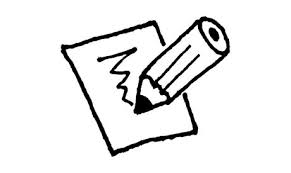 Angerenstein (opdrachten MZ)
Ga naar van welzijn.angerenstein.nl
Ga naar Maatschappelijke Zorg of Pedagogisch werk
Ga dan naar boek Maatschappelijke zorg 2 of Pedagogisch werk 2
MZ’ers: Ga naar VW thema 18 maak opdr: 7	
PW’ers: Ga naar VW thema 18 maak opdr: 5 & 6		
Sla je opdrachten goed op in je pc, dat is aan het eind van LP 8 je bewijs van inzet en voorwaarde om de toets te kunnen halen.
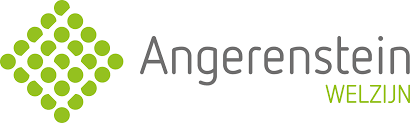